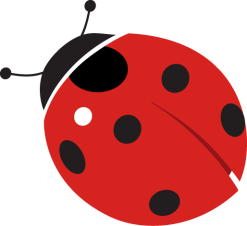 «Правильно используем лекарственные растения»  Учебно - методическое пособие                           Данное электронное пособие предназначено для детей старшего    дошкольного возраста для ознакомления и формирования знаний о лекарственных травах и их правильного использования.
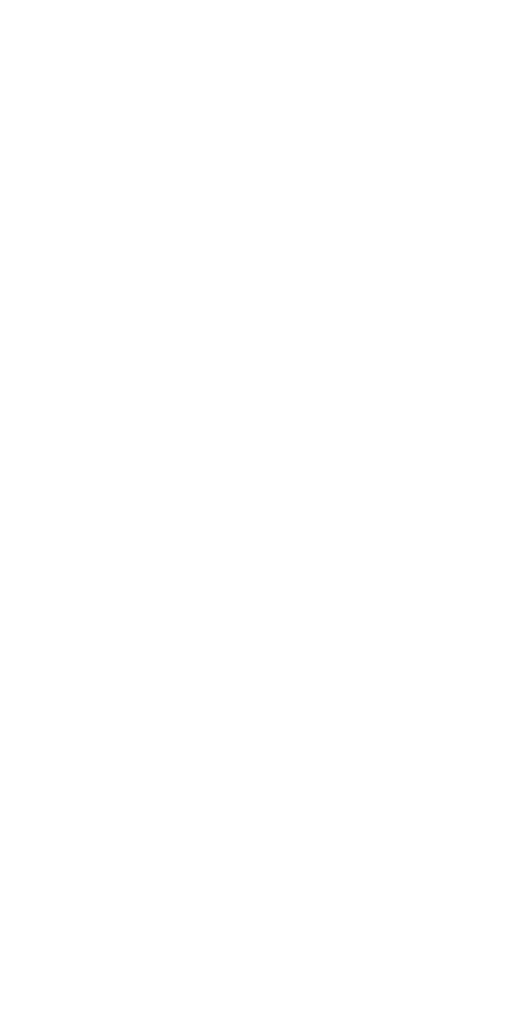 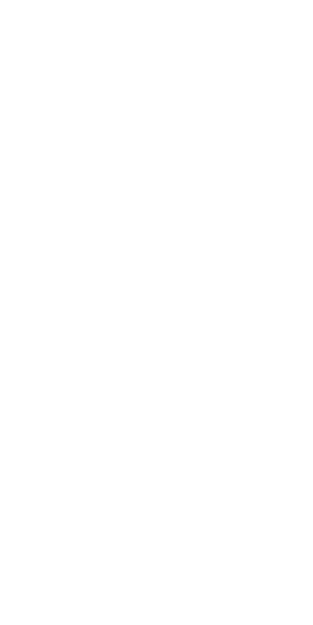 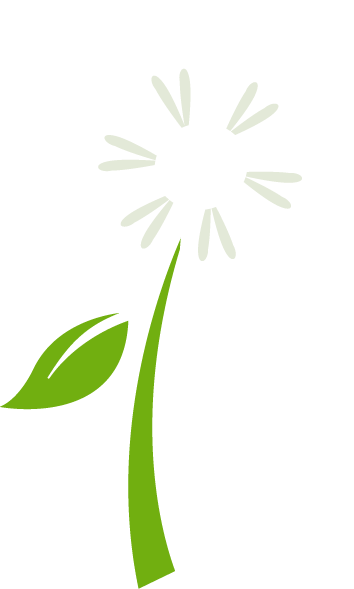 Авторская разработка воспитателя
Петровой Елены Владимировны

Ромоданово 2019
Введение
Нас повсюду окружают растения: цветы, травы, деревья и кустарники.  Без растений не было бы жизни на земле.  Человек ещё издавно заметил,  что животные из множества растений выбирают те, которые помогут им излечиться и начал изучать эти растения и свойства.
      Растения помогают нам дышать. С их помощью можно вылечить некоторые болезни людей и животных. Просто нужно знать, какие растения являются лекарственными и правильно их использовать. 
     
      И в зарослях лесных, в полях и на лугах
      Где всё для сердца мило,
      Где чистым воздухом, так сладостно дышать.
      Есть в травах и цветах целительная сила,
      Для всех умеющих их тайну разгадать.
                                  (Вс. Рождественский)
Цель:  Формировать знания детей о лекарственных травах и их правильного использования и поддерживать активный интерес у детей к окружающей природе:  укрепляя, стимулируя и удовлетворяя детскую любознательность.Задачи: 1. Поддерживать активный интерес у детей к окружающей природе.                                         2. Формировать у детей  знания о том, что некоторые растения являются лекарственными.      3. Закреплять знания названий лекарственных растений, умение различать их по внешнему виду                                                                                                                               4. Активизировать словарь детей путём введения новых слов.                                                 5. Укреплять, стимулировать и удовлетворять любознательность детей.                               6. Воспитывать любовь и бережное отношение к родной природе.Интеграция областей: физической, познавательной, речевой, художественно -  эстетической, социально –коммуникативной.
Если вдруг ты заболел,
Не спеши с таблетками,
Пригласи своих друзей
С зелеными ветками.
Они и красивей, и тоже лечебные,
Бывают и горькие, но очень полезные.
Помногу их пить тоже нельзя,
Бывают опасными эти друзья.
                          М. Киселева
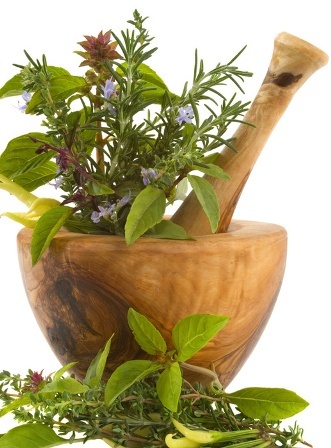 Календула
Самый популярный цветок на дачных участках, клумбах и цветниках. Однолетнее растение, цветущее с июня по октябрь ярко-оранжевыми душистыми цветками. Его народное название ноготки знакомо всем с детства.
Из цветов календулы делают настойки и мази, отвары используют для примочек. Настои календулы принимают при гастритах и колитах, болезнях печени и желчного пузыря, ишемической болезни сердца и хронических бронхитах.
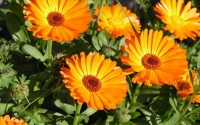 Подорожник
Неприглядная на вид травка знакома всем с детства. Кто из нас не прикладывал его листик к разбитой коленке?
Это натуральное лекарство, благосклонно подаренное жителям земли природой.
Рекомендуется применять при язве желудка, болях в кишечнике.
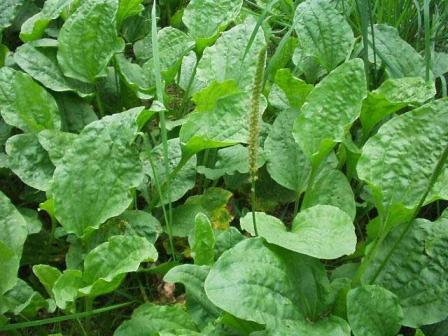 Ромашка  
Ромашка аптечная, или лекарственная – это невысокое растение, одно из самых популярных лекарственных растений. Цветы ромашки  входят в состав успокоительных сборов, свежими отварами из цветков ромашки пользуются для промывании ран. Отвары из ромашки используют для простудных заболеваниях для  полоскания горла. Ромашка поможет и больному животику – желудочно – кишечному тракту. Также её используют при изготовлении питательных кремов, лосьонов и шампуней.
.
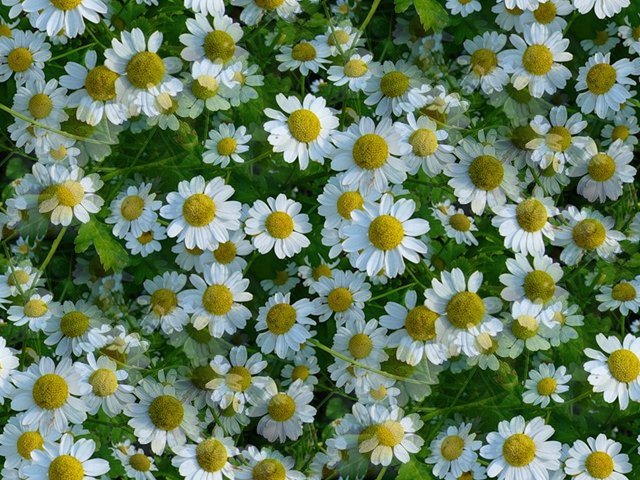 Крапива    Это многолетнее  лекарственное травянистое  растение. Листья тёмно-зелёные, к тому же покрыты большим числом жгучих волосков. Цветки растения жёлто-зелёные, собраны в соцветия  - колоски. В молодой крапиве содержится много  аскорбиновой кислоты. Крапива улучшает свёртываемость крови. Она имеет свойства – ранозаживляющее, мочегонное и общеукрепляющее.
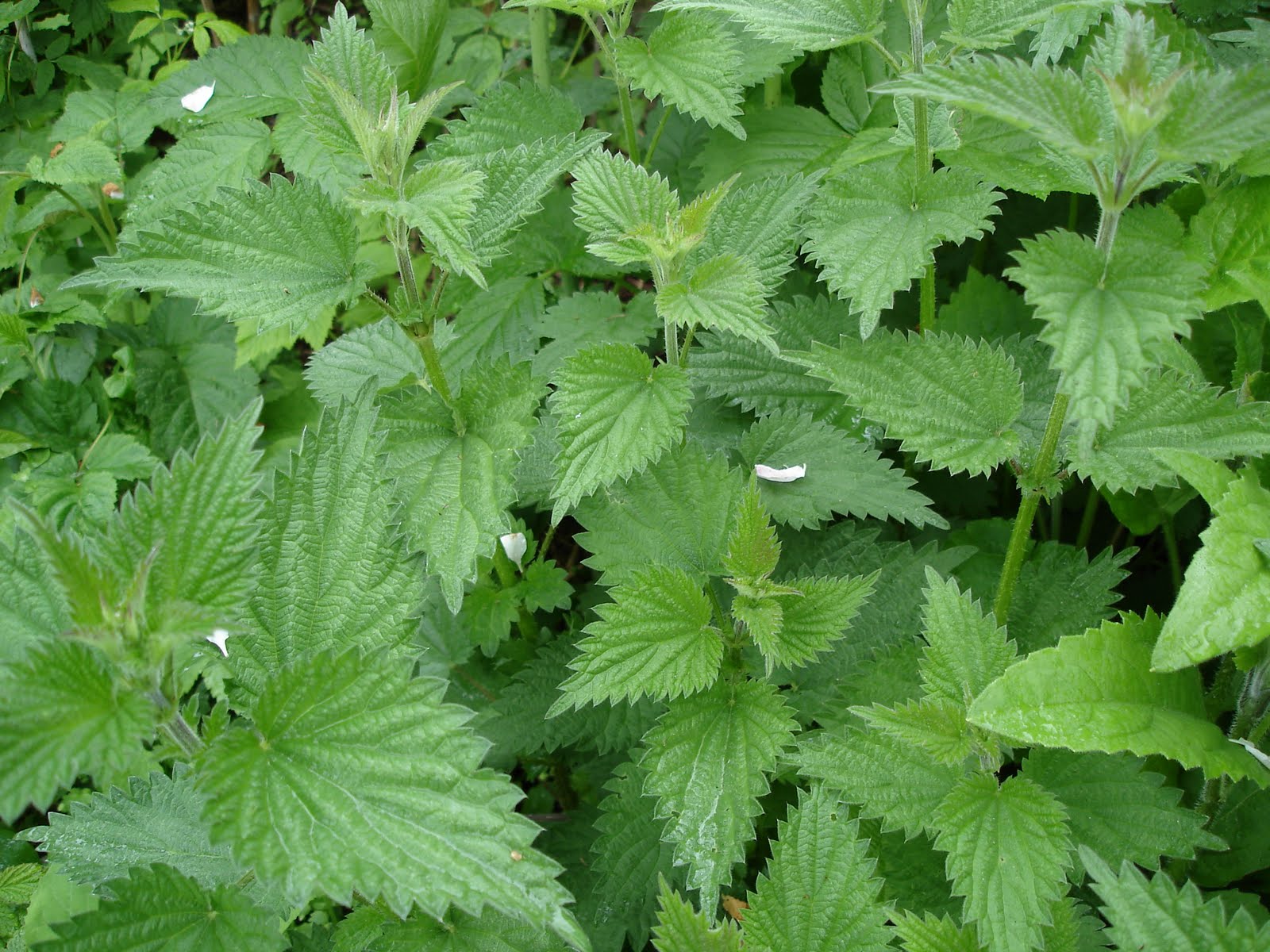 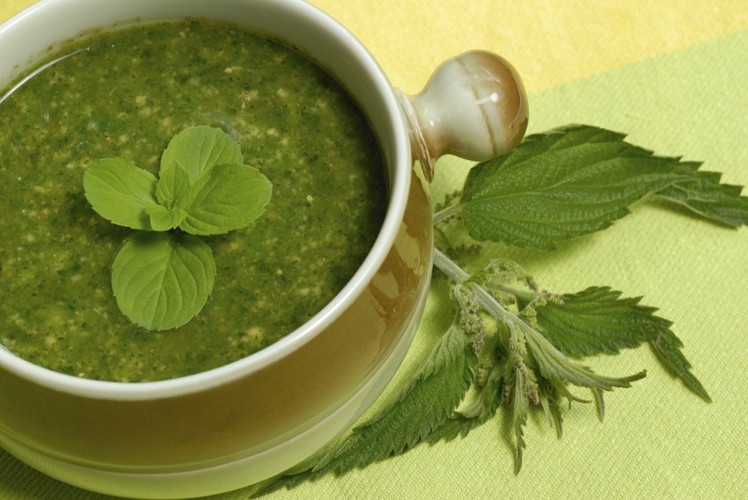 Отгадай
На верхушке стебелька — Солнышко и облака. Белая корзинка, золотое донце, В ней лежит росинка.И сверкает солнце
Растет зеленою стеной
Ее обходят стороной
Колючая и злая дива
А как зовут траву?
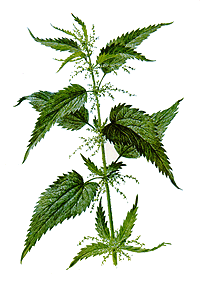 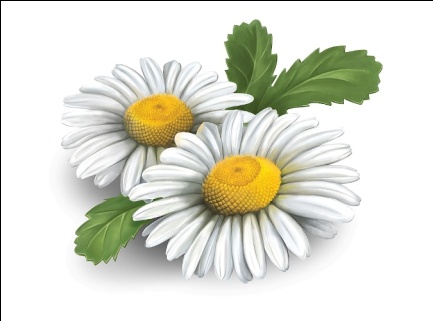 Золотой и молодой,За неделю стал седой,А денёчка через два, 
Облысела голова. Спрячу-ка в карманчикБывший...
Вдоль дорожек его встретишь,
Ранки, ссадины излечишь,
Сорвешь листочек осторожно.
Кто нас излечит?
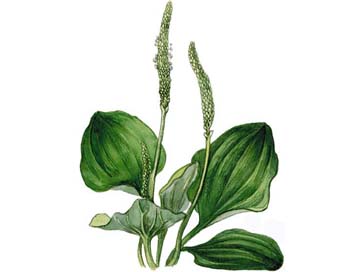 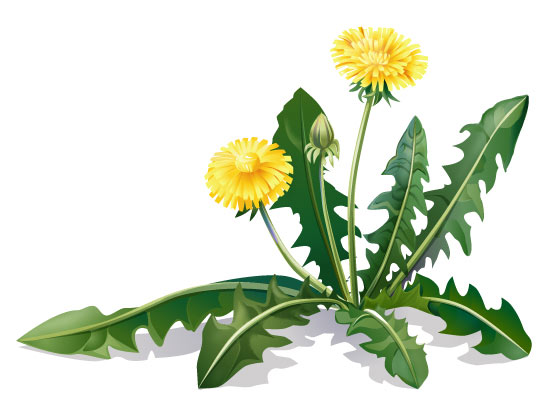 Желаем всем крепкого здоровья!
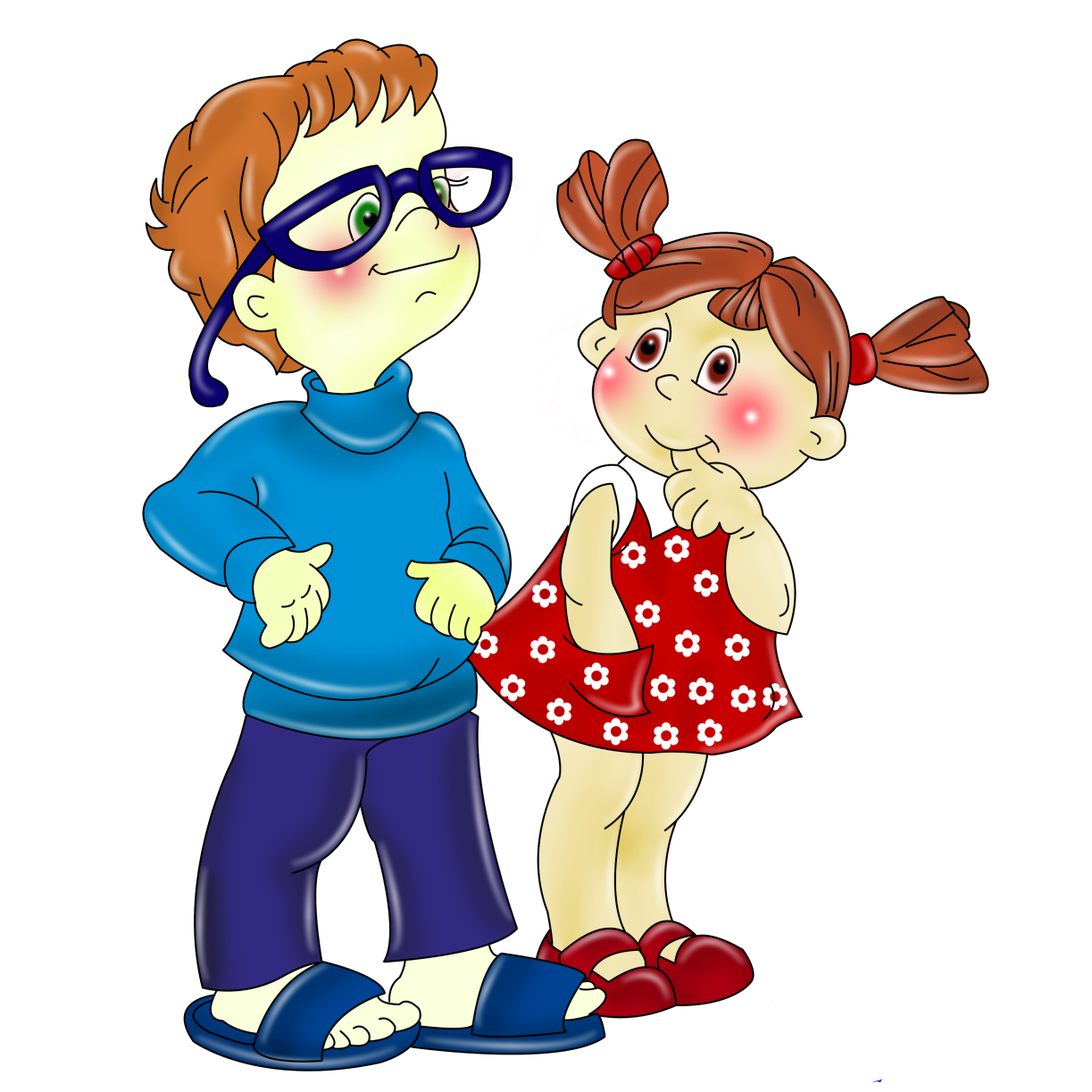 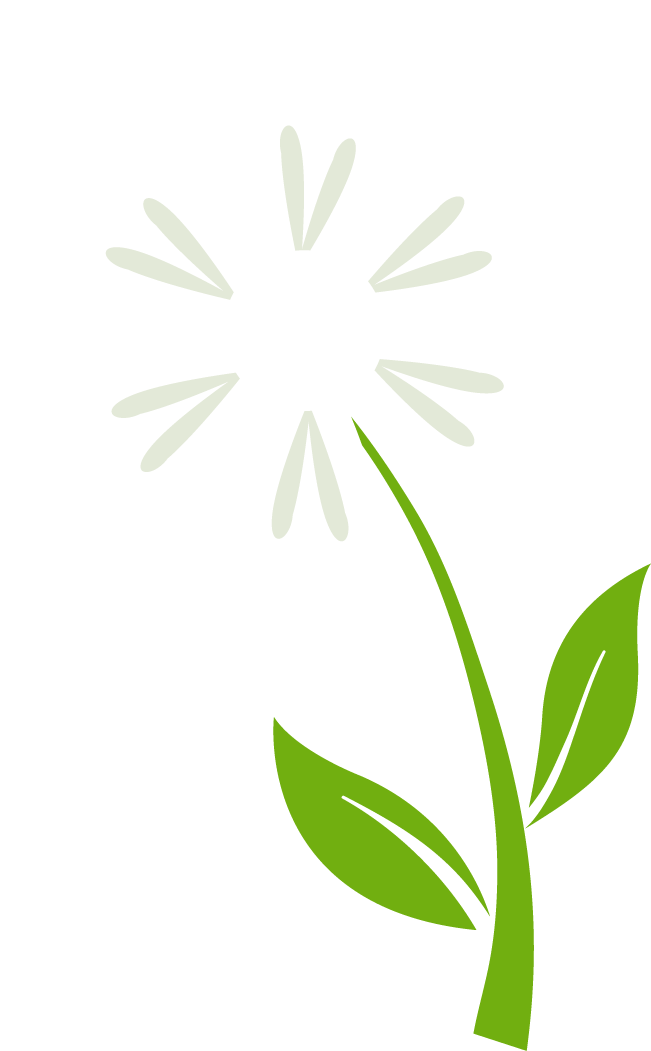 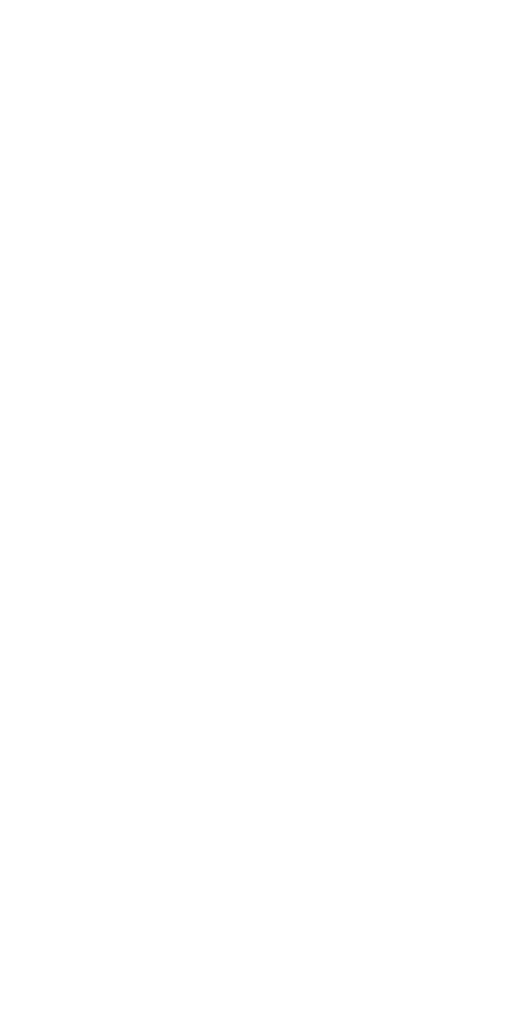 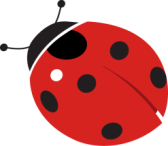